Grafika a multimedia
Doc. Mgr. Petr Suchánek, Ph.D.
suchanek@opf.slu.cz
Multimediální PC
Úroveň MPC1 – 1991
Procesor 386SX / 16 MHz,
MB RAM operační paměti,
pevný disk o velikosti 30 MB,
grafická karta VGA s rozlišením 640 x 480 bodů a 256 barvami,
1x CD-ROM mechanika s přenosovou rychlostí 150 KB/s, která zatěžuje procesor méně než 40 procenty,
8-bitová zvuková karta se schopností přehrávat stereo zvuk na frekvenci 22 kHz a nahrávat zvuk na frekvenci 11 kHz,
operační systém Windows 3.0 s multimediálním rozšířením.
Multimediální PC
Úroveň MPC2 – 1993
Procesor 486SX / 25 MHz,
4 MB RAM operační paměti,
pevný disk o velikosti 160 MB,
grafická karta VGA s rozlišením 640 x 480 bodů a 65535 barvami,
2x CD-ROM mechanika s přenosovou rychlostí 300 KB/s, která zatěžuje procesor méně než 40 procenty,
16-bitová zvuková karta se schopností přehrávat stereo zvuk na frekvenci 44,1 kHz (v kvalitě CD),
operační systém Windows 3.0 s multimediálním rozšířením nebo Windows 3.1.
Multimediální PC
Vývoj taktovacích frekvencí procesorů
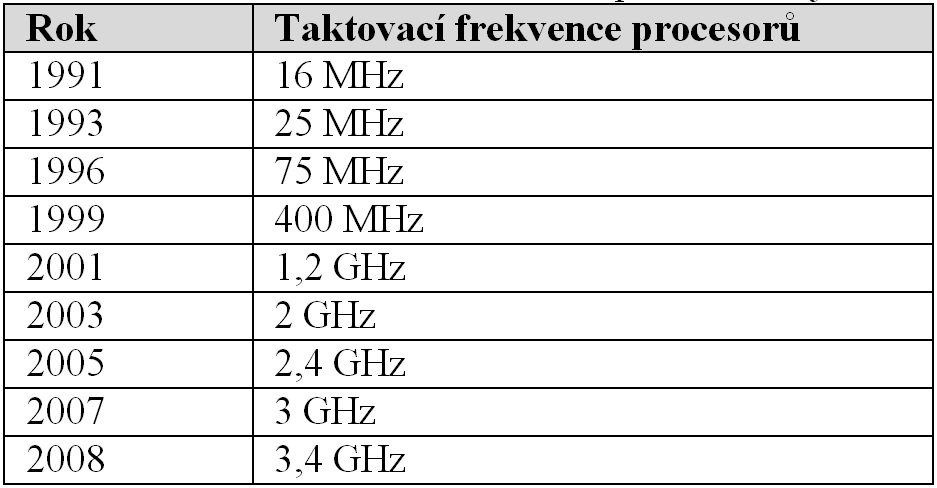 Multimediální PC
Zákon Gorgona Moora - počet tranzistorů na jednom čipu se každých zhruba 18 měsíců zdvojnásobí. Gordon Moor – jeden ze spoluzakladatelů firmy Intel.
Dnešní procesory
limit: Velký nárůst hustoty tepelného výkonu
Řešení
Realizace vícejádrových procesorů
Snaha o přechod od měděných spojů k optickým
Vývoj nových technologií chlazení
Video
Pořízení záznamu
Kamera
Mobilní telefon
Počítačová animace
Převod do PC (u analogového záznamu digitalizace)
 Zpracování záznamu (střih, audio, titulky)
Komprimace
Archivace
Video
Analogový záznam
Jednoduchost a větší dynamické přenosové pásmo
Analogové zvukové záznamové systémy byly původně schopné nahrát audiozáznam s velkou dynamikou kvalitněji než systémy digitální (dnes už neplatí)
Digitální záznam
Trvanlivost a stabilita informací
Výhoda při kopírování
S čísly lze dále matematicky pracovat, což při dostatečně výkonném počítači znamená široké možnosti úpravy obrazu.
Video
Analogový záznam
Digitální záznam
Digitalizace
Kvantování + Vzorkování
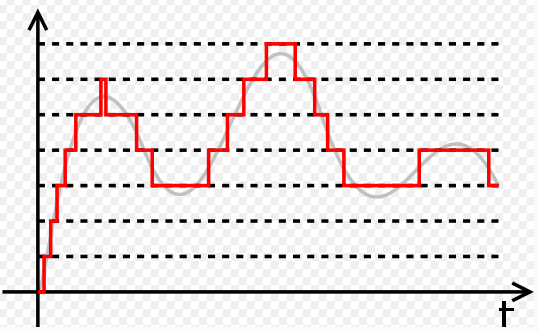 Kvantování
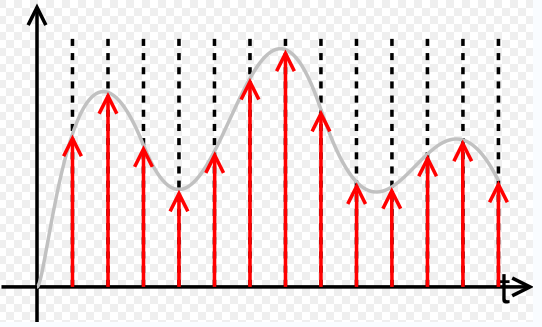 Vzorkování
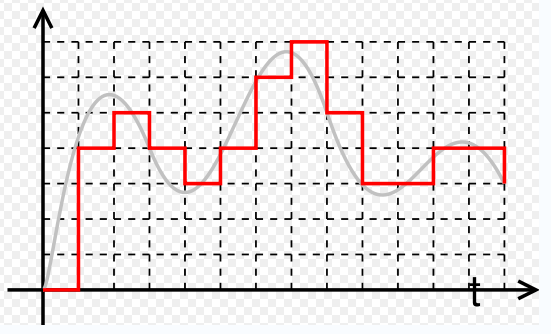 Digitalizace
Video
Záznamové formáty videokamer
Formát 8 mm
kvalita záznamu srovnatelná se záznamem VHS využívaným u videokazet
Formát Hi8/S-VHS
Hi8 se vyznačuje dvojnásobnou kvalitou záznamu než formát 8 mm
Digital 8
kvalita je u tohoto formátu asi o 25 % vyšší než u kamer formátu Hi8
využívaly se i jako webové kamery
Video
Záznamové formáty videokamer
DV/Micro MV
Nahrávání probíhá na DV kazety
digitální záznam
kamery umožňují jednoduchý přenos záznamu do PC
DVD Digital
Nahrávání u těchto typů videokamer probíhá přímo na DVD disky o průměru 8 cm
Video
Záznamové formáty videokamer
HDD (Harddisk)
Záznamový formát je MPEG2 nebo novější AVCHD.
HDV (High Definition Video)
Nejnovější formát dodávaný na trh
 Formát záznamu videa s vysokým rozlišením (HDTV) na kazety formátu DV
zaznamenává obraz s poměrem stran 16:9 v rozlišení 1280×720 nebo 1440×1080
datový tok 25 Mbit/s (tj. přibližně 3,5 MB/s)
Video
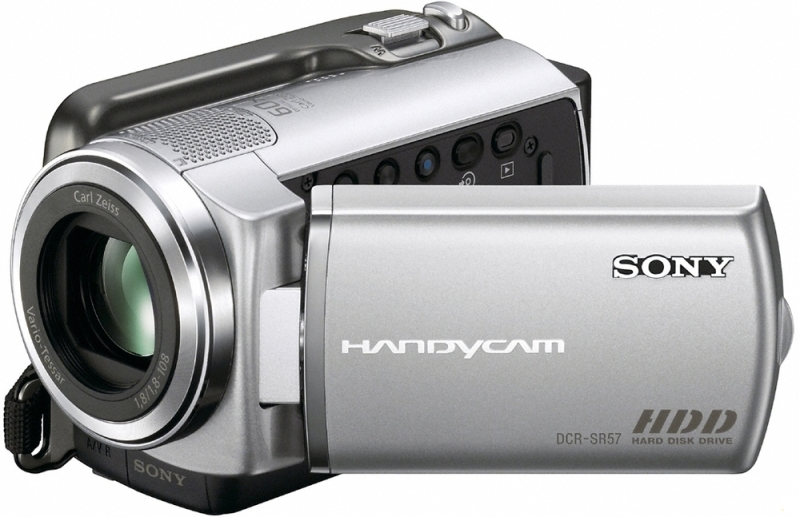 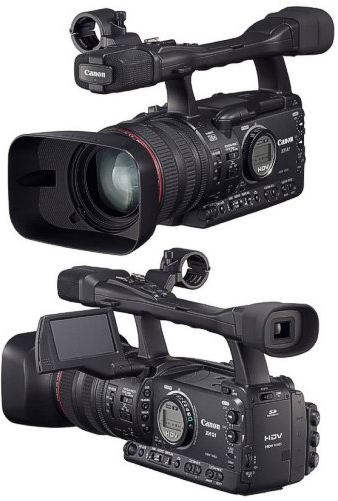 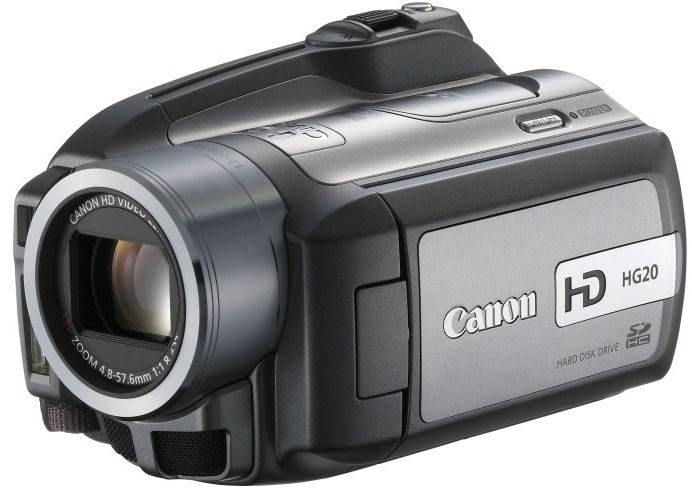 Video
Záznamové formáty videokamer
Betacam 
je profesionální analogový systém vyvinutý firmou SONY, posléze zdokonalený na BETACAM SP
Betacam Digital
digitální nástupce analogového formátu BETACAM SP určený pro profesionální televizní systémy
BETACAM SX
současné označení profesionálního digitálního záznamového formátu pracuje přímo v kompresním standardu MPEG 2 a je používán například v ČT
Video
Záznamové formáty videokamer
DVCAM
odvozený systém digitálního záznamu firmy Sony, určený pro poloprofesionální až profesionální použití
DVCAM používá o třetinu vyšší transportní rychlost pásku a širší záznamovou stopu
DVCPRO
konkurenční profesionální digitální systém záznamu firmy Panasonic určený především pro reportáže
Video
Konektory
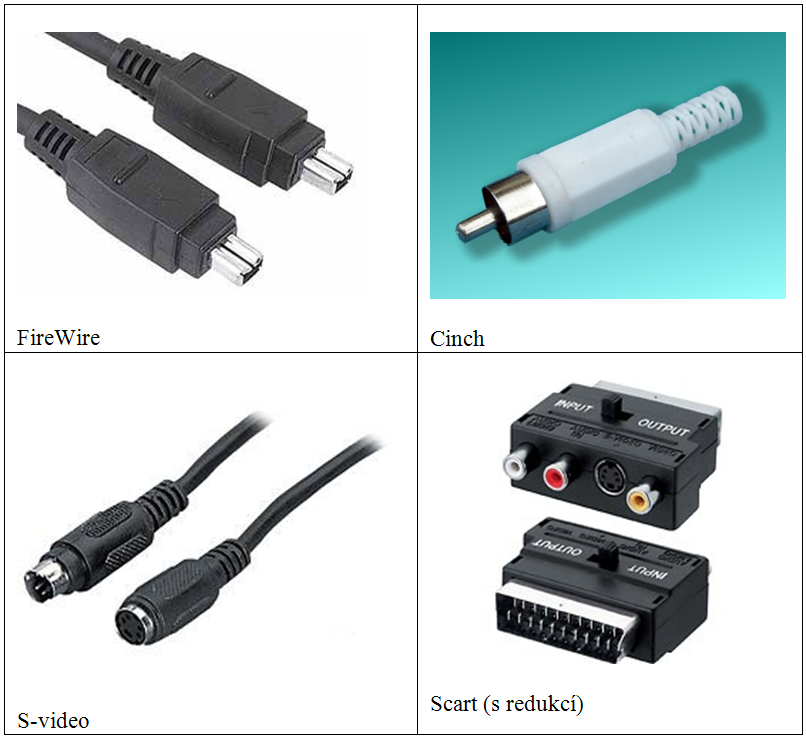 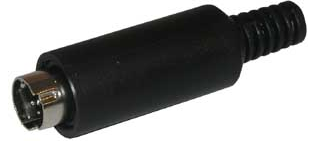 MINI DIN
Video
3D film
Anaglyph - Snímek, který sledujeme, je tvořen oběma obrazy, které jsou však tvořeny pouze základní dvojicí barev. Každé oko, tak díky brýlím vidí pouze jeden obraz. Ve výsledku mozek složí získané obrazy dohromady a my máme pocit vjemu hloubky obrazu. Nevýhodou tohoto principu je ztráta barevné informace, která je bohužel dost citelnou vadou.
Pasivní 3D projekce – určena pro promítání ve 3D kinech. Základem jsou brýle, kde jedna očnice je vybavena filtrem, který propouští pouze horizontálně kmitající světlo, druhá vertikálně. U této technologie je nutné speciální projektor a plátno, které nesmí měnit polarizaci světla.
Video
3D film
Aktivní 3D projekce - Jeden projektor či monitor. Střídavě jsou promítány obrazy pro levé a pravé oko. Frekvence střídání obrazů by měla dosahovat hodnoty 120Hz. Během jedné sekundy je tak promítnuto 60 obrazů pro každé oko. Jeden snímek je tedy zobrazen pouze 1/120 sekundy. Klíčem jsou opět speciální brýle. Ty jsou synchronizovány se zobrazovacím zařízením a střídavě zatmívají levé a pravé oko ve stejné frekvenci. Důsledkem je, že každé oko vždy uvidí jen obraz pro něj určený.
Autostereoskopické displeje - Zobrazovacím zařízením je typicky LCD monitor. Na jeho povrchu je umístěna speciální fólie, která je hlavní součástí celého systému. Fólie má tu vlastnost, že láme směr obrazu. Liché sloupce pixelů jsou lámány jedním směrem, sudé druhým směrem. Jedno oko tak získá liché sloupce obrazu, druhé sudé.
Video
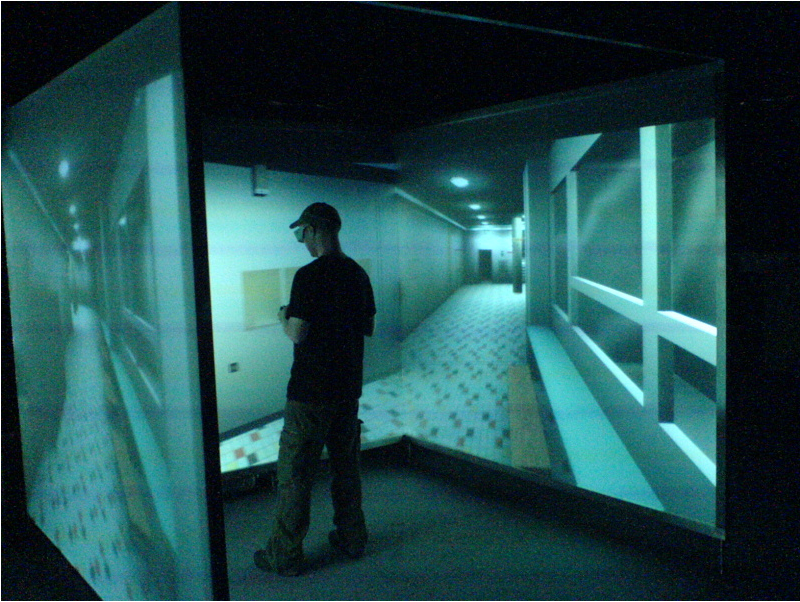 Video
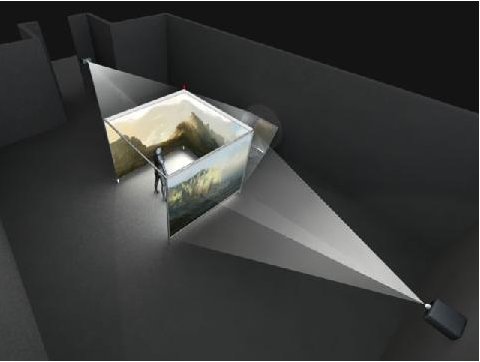